Launching Writing with the “Write” Tools
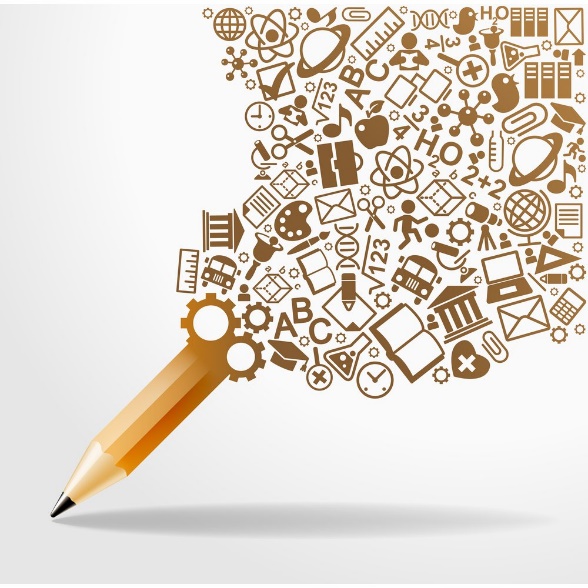 Day 2
Jennifer Throndsen, PreK-12 Literacy and Library Media Coordinator
Sara Wiebke, K-3 Literacy Specialist
Overview of Day 2
Writing Collection Project 
Scoring Samples
Sorting Students into Instructional Groups to Plan Instruction
Article – A Path to Better Writing
Cognitive Demands
Prompt Analysis
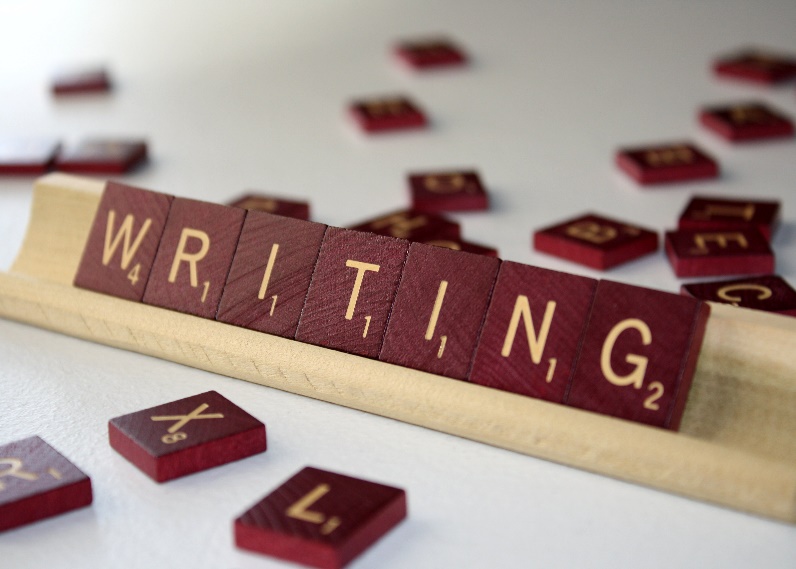 K-6 Writing Collection Project
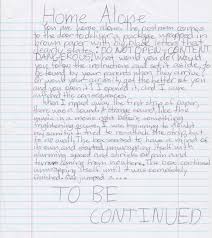 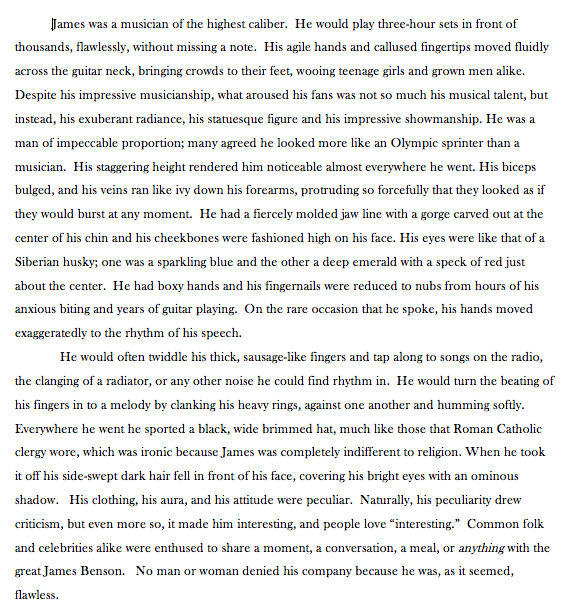 Writing Collection Project
Teaching & Learning Department and Assessment Department personnel designed writing prompts & text sets
Four school selected for high writing scores in multiple grades:
Ensign (Salt Lake City School District)
Jeremy Ranch (Park City School District)
Willow Springs (Canyons School District)
Endeavour (Davis School District)
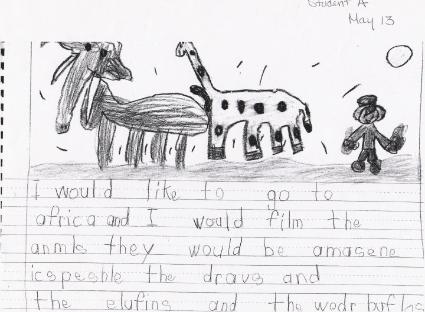 Writing Collection Project
Administering the prompts
K-2 all hand-written
Grades 3-6: 50% hand-written; 50% typed
Collect and Score 
K-2 USBE created rubrics
3-6 SAGE rubric
Time Allotments
K: 30 minutes
Grade 1: 40 minutes
Grade 2: 60 minutes
Grades 3 – 6: 90 minutes
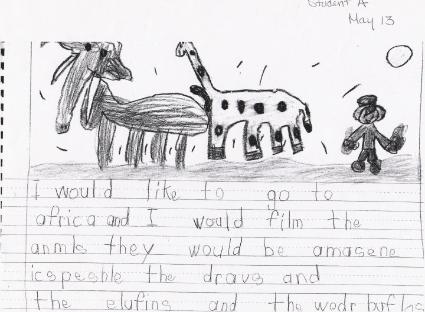 Writing Collection Project
Steps:
Read the prompt
Text or text set
Read the text aloud
Read the prompt
Write, using best spelling
Grades K-1:
Word bank
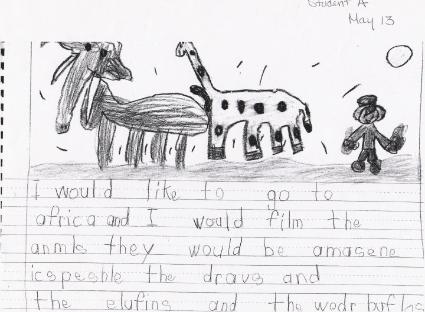 Prompts & Text Sets
All K-6 prompts, text sets, annotated and unannotated samples are available online - http://www.uen.org/core/languagearts/writing-collection/
Argumentative samples have not been collected yet, but the prompt and text sets are online
K opinion & informative
1st opinion & informative
2nd opinion & informative
3rd opinion & informative
4th opinion & informative
5th opinion & informative
6th argumentative & informative
Scoring – 3rd Grade Informative
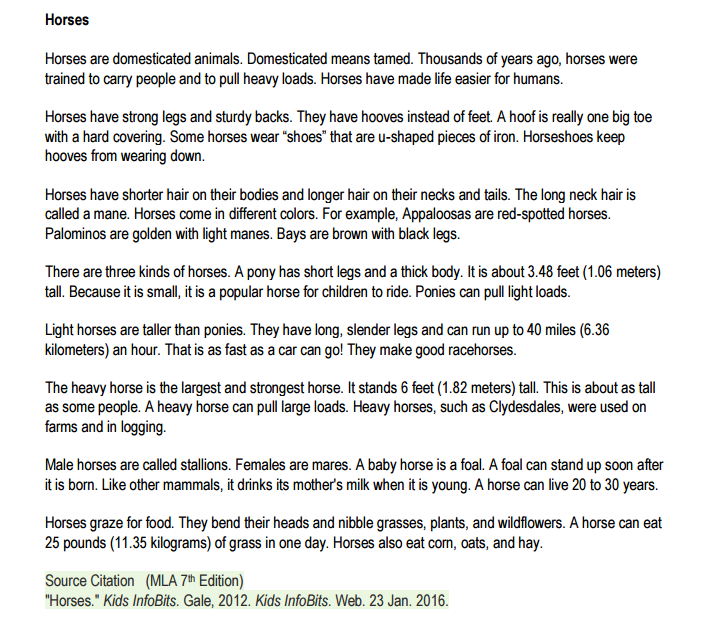 Materials
Prompt
Text
Unannotated Student Sample
Rubric
Checklist
Annotated Student Sample
Scoring – 3rd Grade Informative - Prompt
Scoring – 3rd Grade Informative Rubric
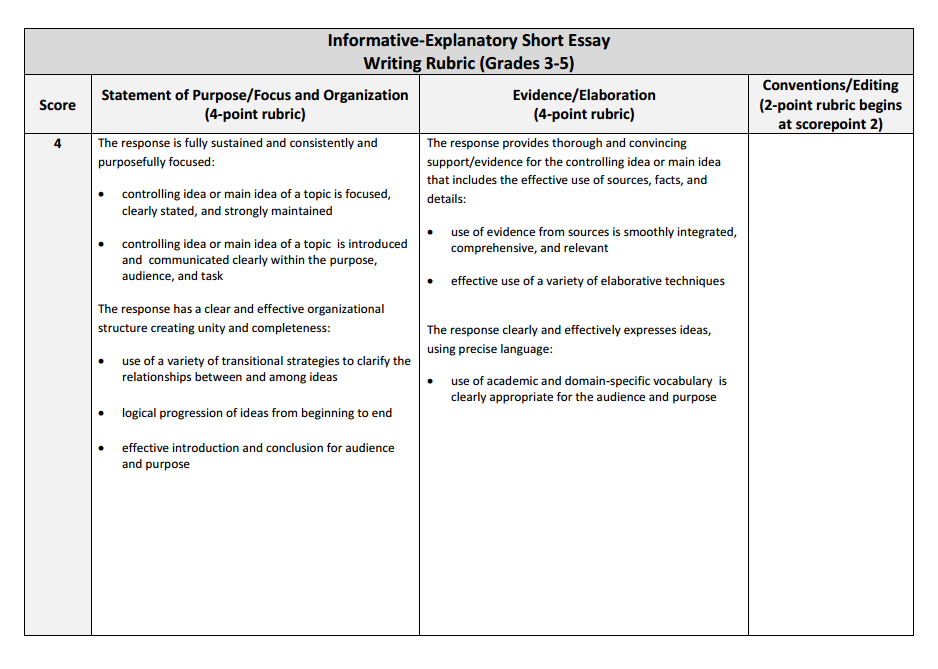 Purpose - scoring
Scoring – 3rd Grade Informative Checklist
Purpose:
Check which instructional pieces are missing from the writing sample
Create groups of students with similar deficits
Scoring – 3rd Grade Informative Student Sample
Scoring – 3rd Grade Informative - Introduction
Introduces the topic
Scoring – 3rd Grade Informative – Linking Words and Phrases
Uses linking words and phrases
Scoring – 3rd Grade Informative – Facts, Definitions, and Details
Develops the topics with facts, definitions, and details
Scoring – 3rd Grade Informative - Conclusion
Provides a concluding statement
Scoring – 3rd Grade Informative Rubric & Checklist
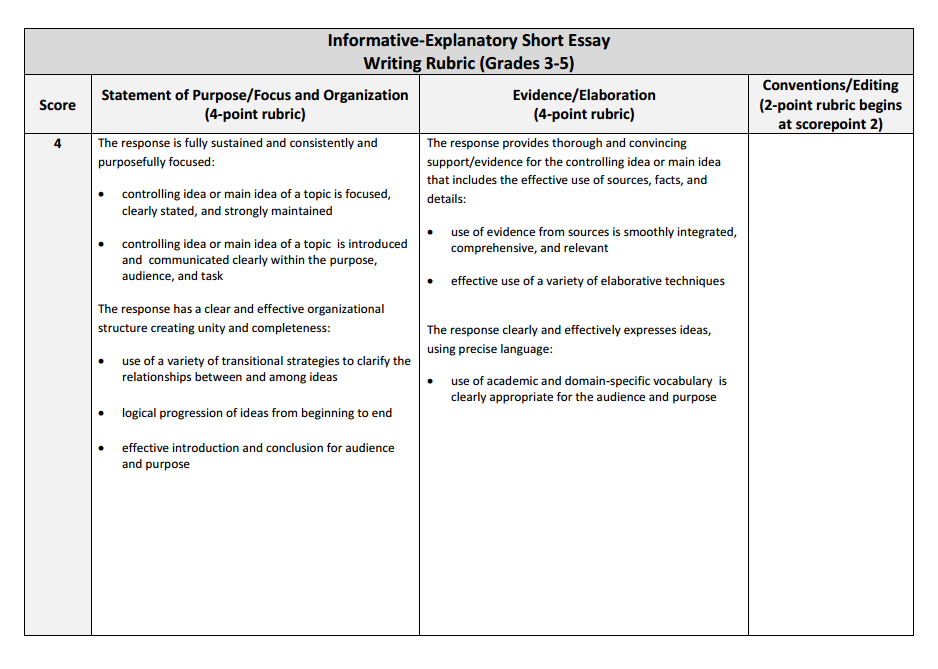 Rubrics
Grades 3 and up
Grades K-2
Scores (4, 3, 2, 1, 0, NS)
3 columns
Statement of Purpose/Focus & Organization (4-point rubric)
Evidence/Elaboration (4-point rubric)
Conventions/Editing (2-point rubric)
Scores (4, 3, 2, 1, 0, NS)
2 columns
Statement of Purpose/Focus & Organization (4-point rubric)
Conventions/Editing (2-point rubric)
[Speaker Notes: 4 is above grade level
3 is proficient]
Scoring…
Scoring – 3rd Grade Informative - Annotated
Activity
In pairs/small groups, choose a grade level to practice scoring the unannotated samples
Try to score at least 3-4 samples, younger grades may be able to score more
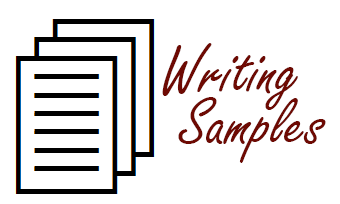 Scoring
Use the annotated samples to check your scores
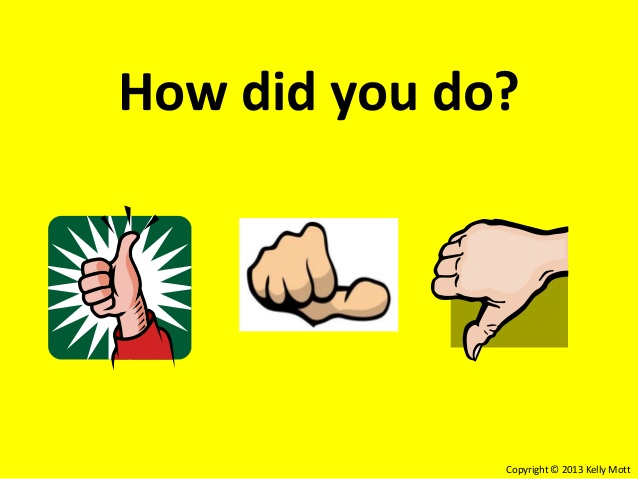 [Speaker Notes: Its alright if your scores differ – it matters what you will do next in instruction]
First Grade Opinion Sorting
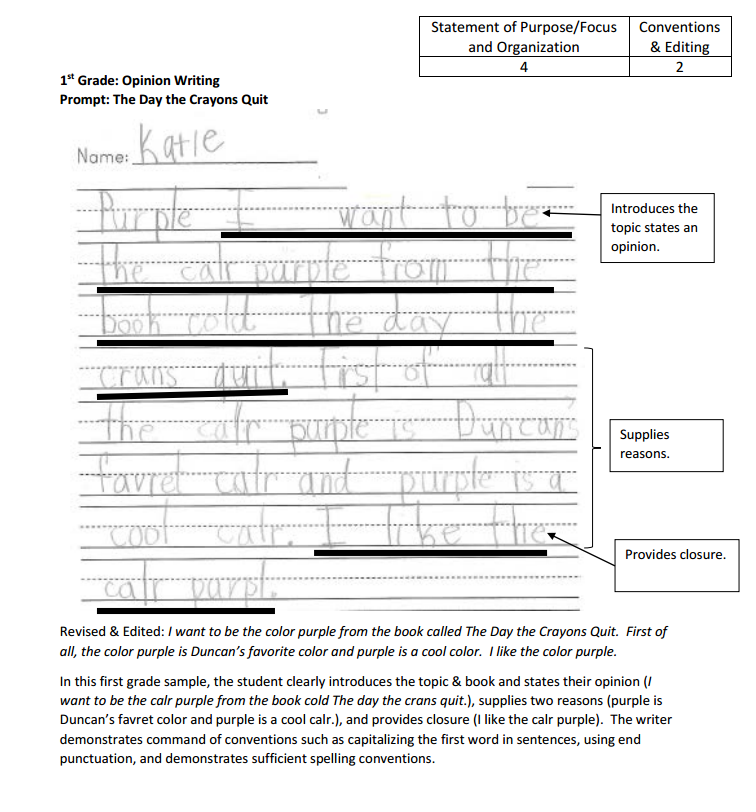 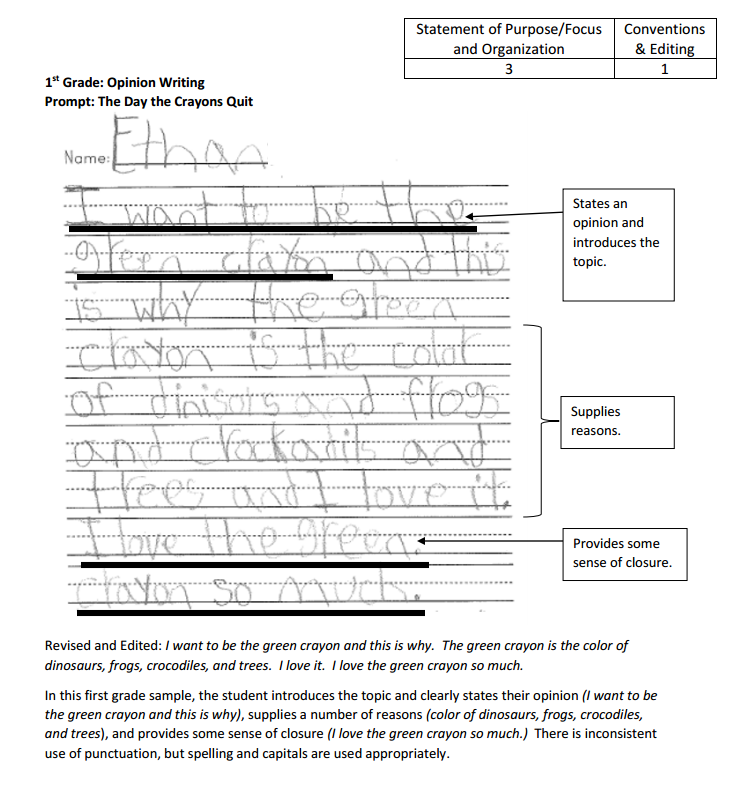 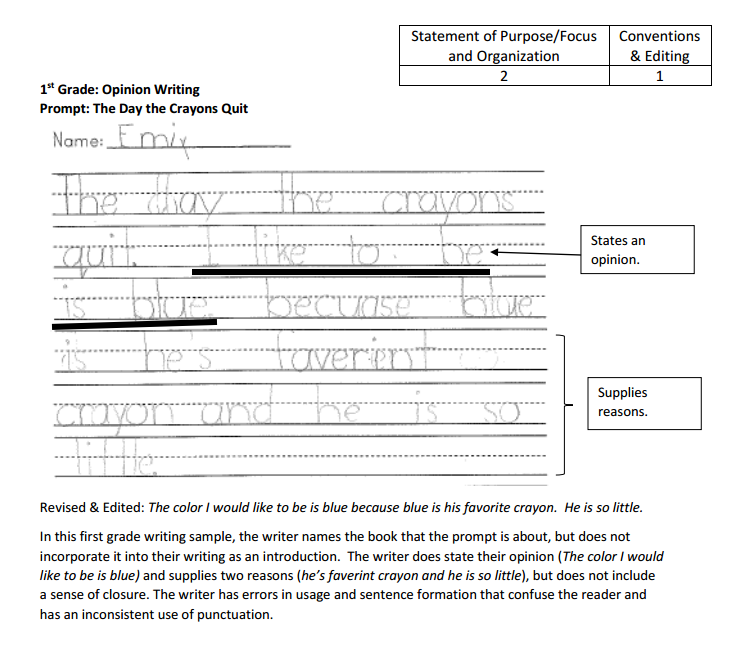 Sort Samples Based on Instructional Needs
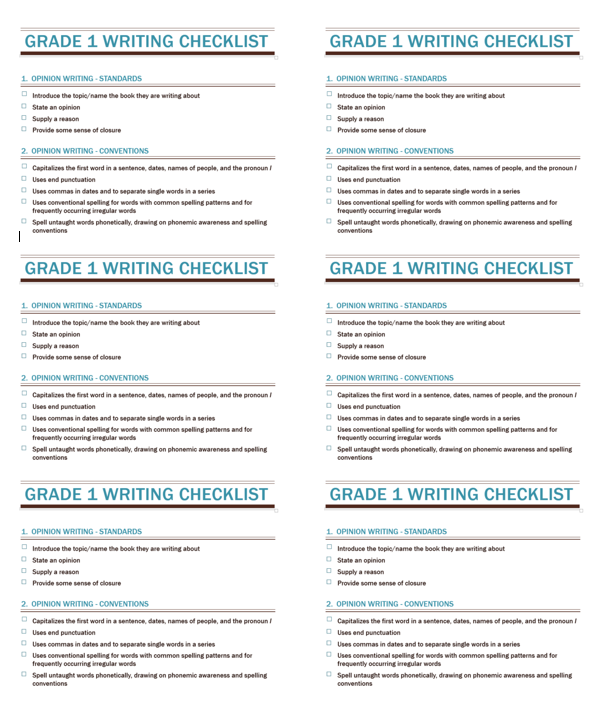 Introduce the topic
State an opinion
Supply a reason
Provide closure
Conventions


Whole group – what does the majority of the class need support on?
Small group – what do a few students need support on?
[Speaker Notes: I do first few – then they do rest

Class of 15
60% (9/15) need support introducing the topic
40% (6/15) need support providing closure
67% (10/15) need support with conventions
1 student needs support in writing an opinion piece and attending to the prompt]
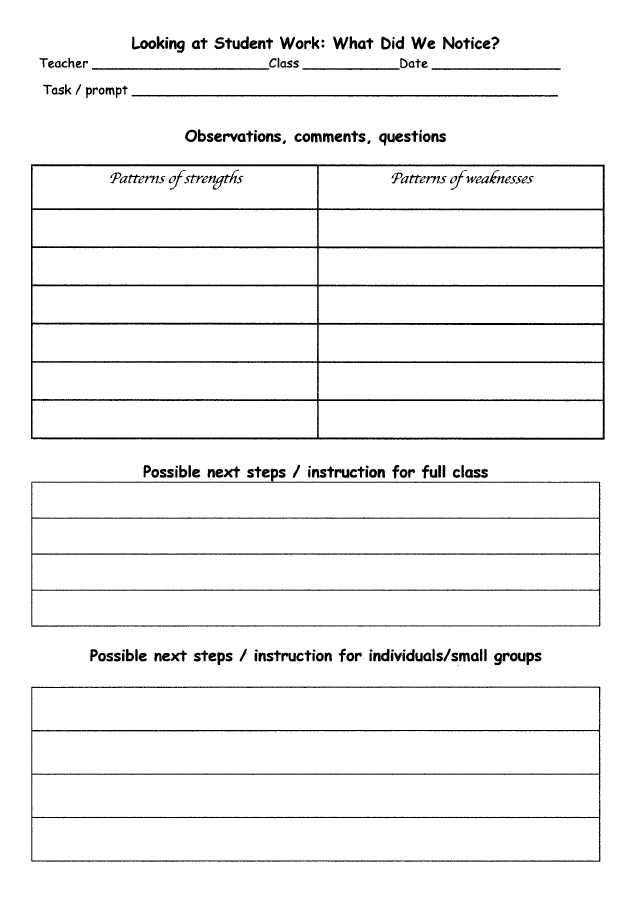 Planning Instruction
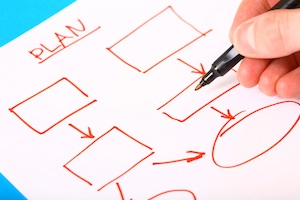 [Speaker Notes: Strengths and Weaknesses of the class, next steps?

Have the participants work with team members to identify strengths across the pieces as well as general areas for improvement.  Then have them decide what their next steps for instruction would be.  Have them share out with the group.

Connect this to how they could do similar work in their PLCs.]
Grade Level Sorting
In small groups, sort your scored samples based on instructional needs
Use the checklist
Use the planning instruction handout
Whole group vs. small group instruction
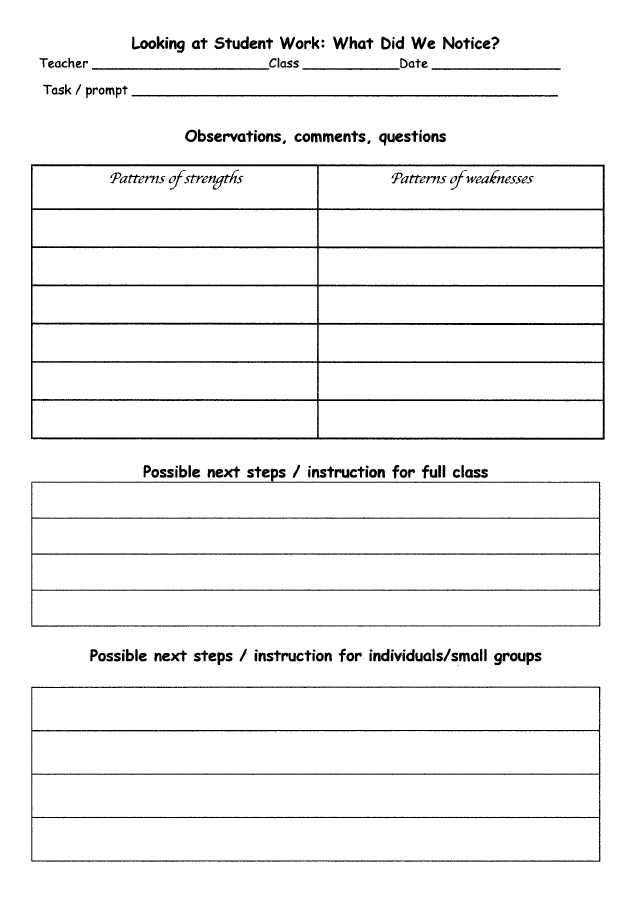 Planning Instruction
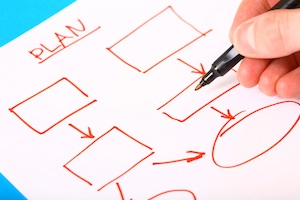 [Speaker Notes: Strengths and Weaknesses of the class, next steps?

Have the participants work with team members to identify strengths across the pieces as well as general areas for improvement.  Then have them decide what their next steps for instruction would be.  Have them share out with the group.

Connect this to how they could do similar work in their PLCs.]
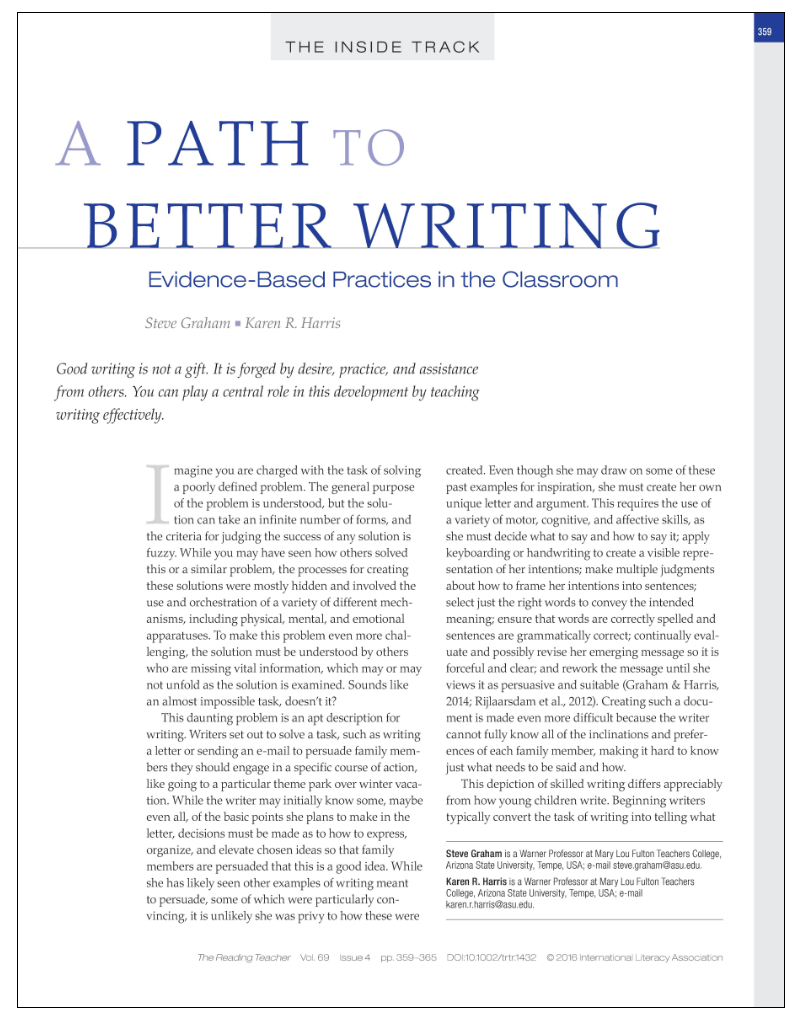 Read and discuss 6 evidence-based writing practices for teaching writing effectively and how teachers can use these practices in their classrooms.
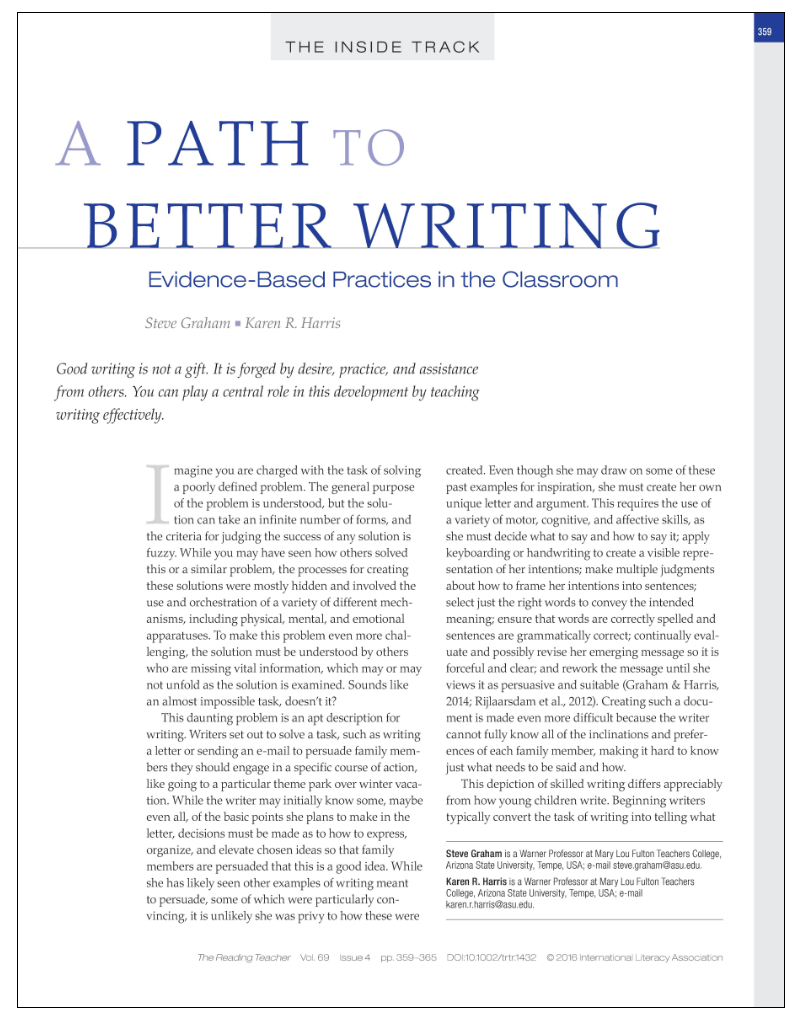 Task: Read the introduction and discuss with a partner the complexity of writing and how to bridge the gap between beginning writing and skilled writing
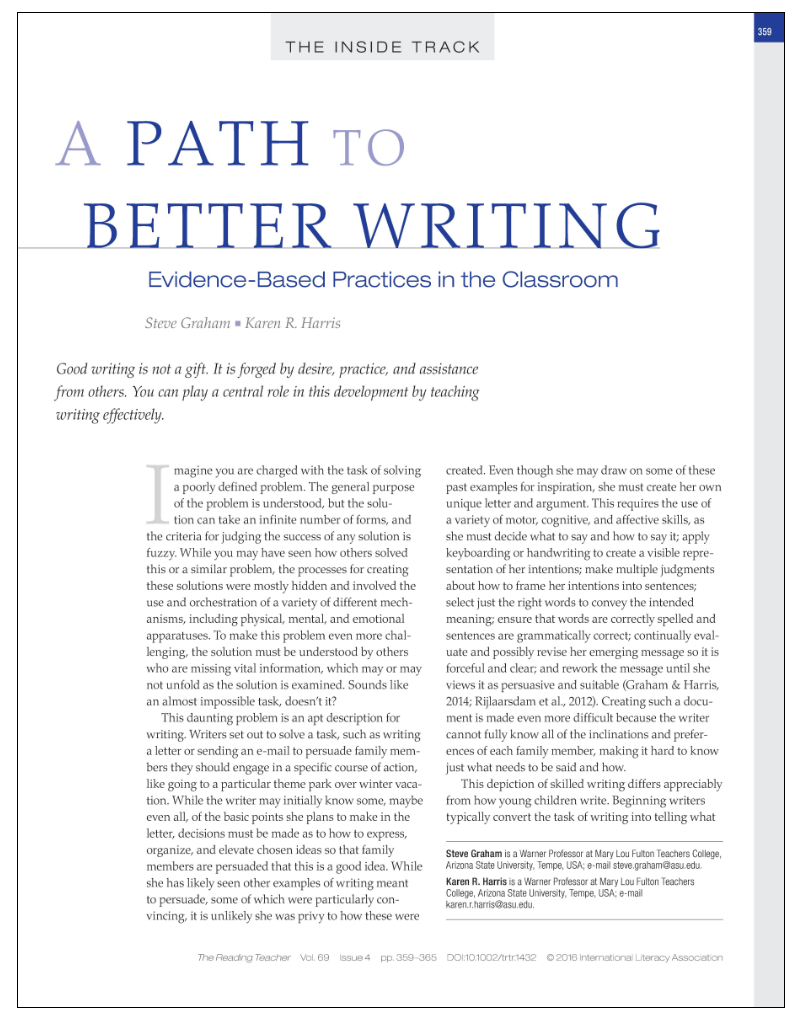 Task:
In groups of 6, choose one practice, read the section, teach your colleagues about your practice, and use the notetaking guide

Evidence-Based Writing Practices:
Write
Write to Comprehend and Learn
Create a Pleasant and Motivating Writing Environment
Facilitate Students’ Writing as They Compose
Teach Critical Skills, Processes, and Knowledge
Use 21st-Century Writing Tools
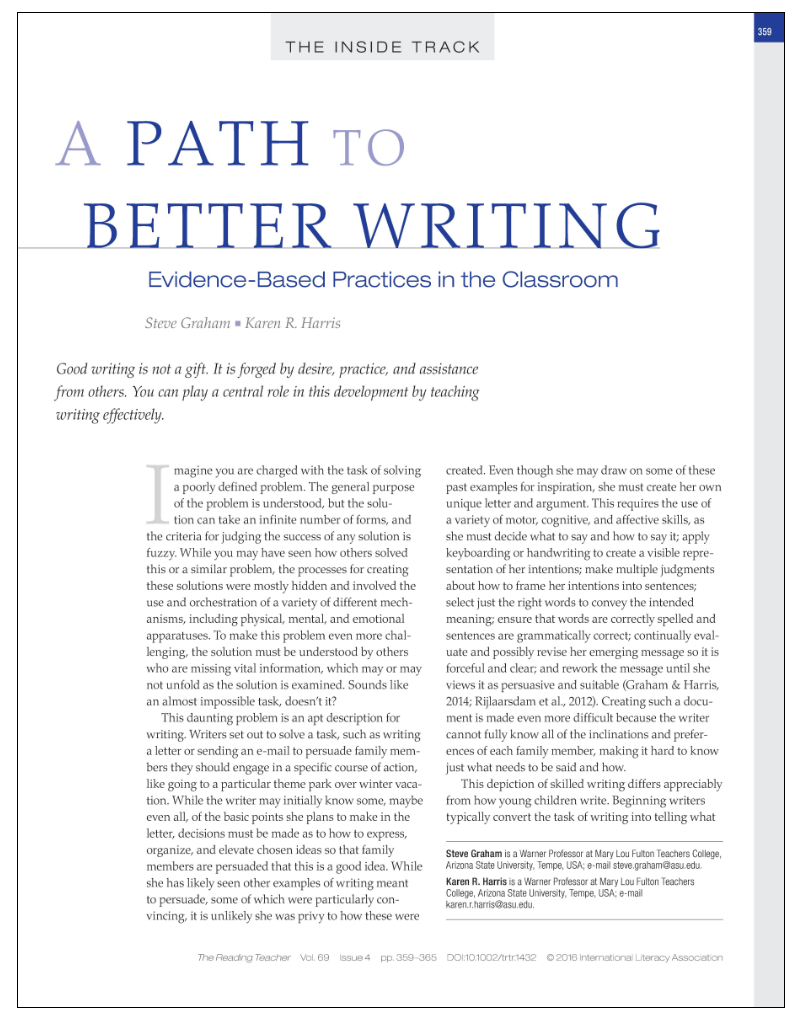 Task: Read conclusion and discuss with a partner how you plan to use this knowledge in your context
Warm-Up: How Fluent is Your Handwriting?
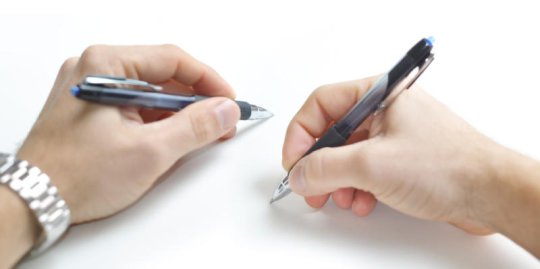 [Speaker Notes: Time for non-dominant hand:
Time for dominant hand:]
Low Level/High Level Skills in Writing
Lower-level Cognitive Skills
Higher-level Cognitive Demands
Physically forming letters using pencil on paper
Writing left to right.
Using a story structure or expository structure.
Varying sentence structure.
Spacing words on a page.
Sticking to the plan.
Spelling high-frequency irregular words.
Phonetically spelling unknown words.
Using topic sentences in paragraphs.
[Speaker Notes: On their note-taking guide have them work with a partner to draw arrows to show whether it is a high level or low level cognitive skill.]
Low Level/High Level Skills in Writing
Lower-Level Cognitive skills
Higher-Level Cognitive Demands
Writing left to right.
Physically forming the letters using pencil on paper.
Spacing words on the page.
Spelling high-frequency irregular words.
Phonetically spelling unknown words.
Using uppercase letters as appropriate.
Using end punctuation.
Indenting paragraphs.
Using a story structure or expository structure.
Varying sentence structure.
Sticking to the plan.
Using topic sentences in paragraphs.
Keeping the goal of the composition in mind.
Keeping the audience’s need in mind.
Checking for insufficient or unnecessary detail.
Choosing precise vocabulary to express ideas.
Building Transcription Fluency
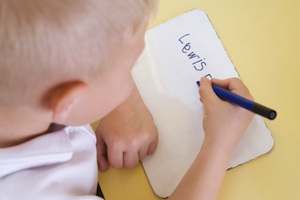 5-10 minute warm-up
Forming a few letters, using numbered arrow cues, tracing, verbalizing, or writing from memory, then evaluating accuracy.
Producing the alphabet, in sequence, one or two times per session, until fluency is achieved.
Writing graphemes for dictated phonemes (vowels and consonants), including letter combinations such as vowel teams and digraphs.
Combining onsets and rimes to write whole syllables.
Writing high-frequency words to dictation—a few at a time, singly, or in sentences—saying the letters while writing each word.
[Speaker Notes: In K-2, it is essential to provide short, daily practice in letter formation and writing high-frequency words]
Cognitive Processes of Writing
Planning
Translating into Written Form
Reviewing and Revising
[Speaker Notes: Handout: Cognitive Writing Processes
Have them use their notetaking page and give them one part of the process to read—Planning, Translating, or Reviewing. Work in triads…one person reads each category and then they tell each other about that category and fill in some details on their graphic organizer]
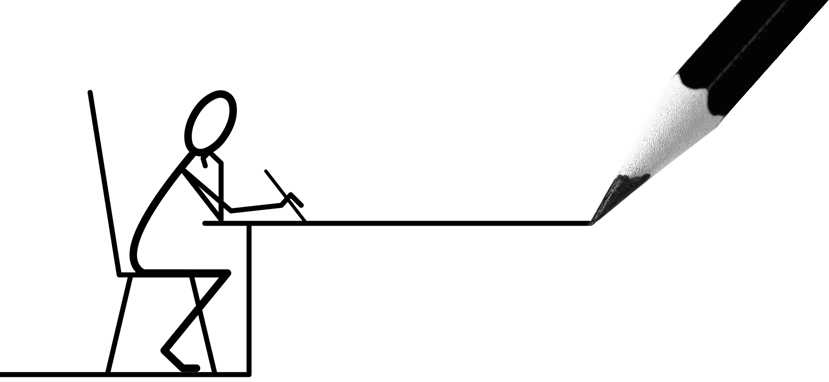 Prompt Analysis
Prompt Analysis
Develop an instructional process for breaking apart the prompt that allows each task to be addressed separately and coherently
Deconstructing a Prompt
Read the prompt aloud
Highlight the verbs or action words
Underline the task you are being asked to do
Circle the question you need to answer
Highlight the Verbs
How do tornadoes affect humans?  Using the Terrifying Tornadoes text, describe the power of tornadoes, the dangers, and how to stay safe. Be sure to introduce the topic, use facts and definitions, and a concluding statement.
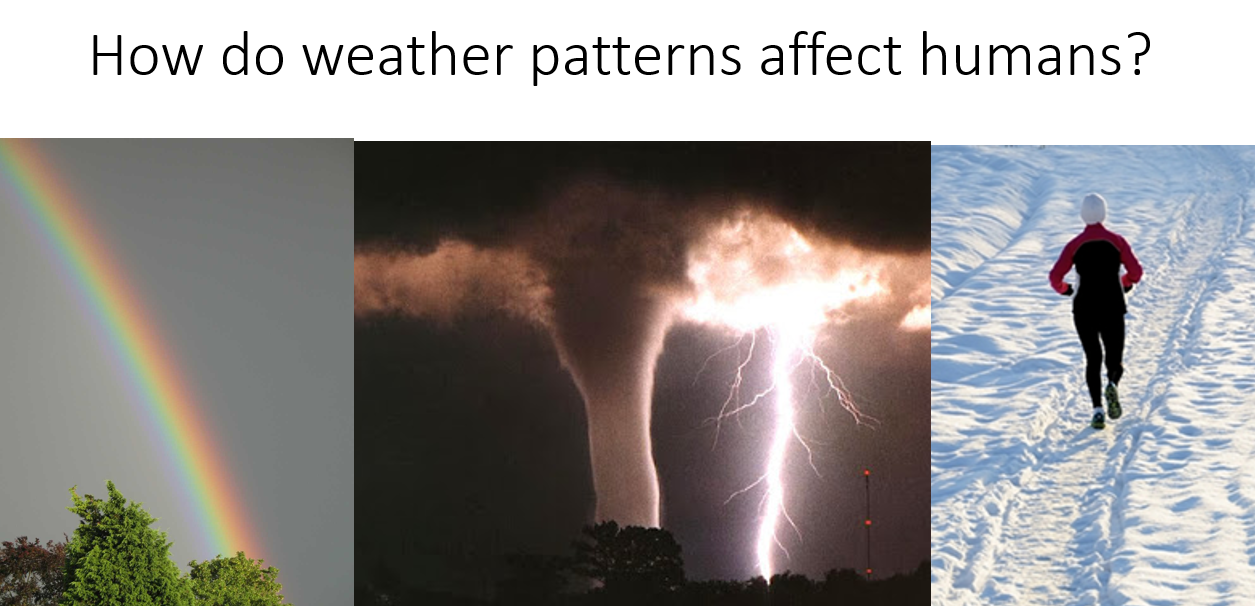 Underline the task
How do tornadoes affect humans?  Using the Terrifying Tornadoes text, describe the power of tornadoes, the dangers, and how to stay safe. Be sure to introduce the topic, use facts and definitions, and a concluding statement.
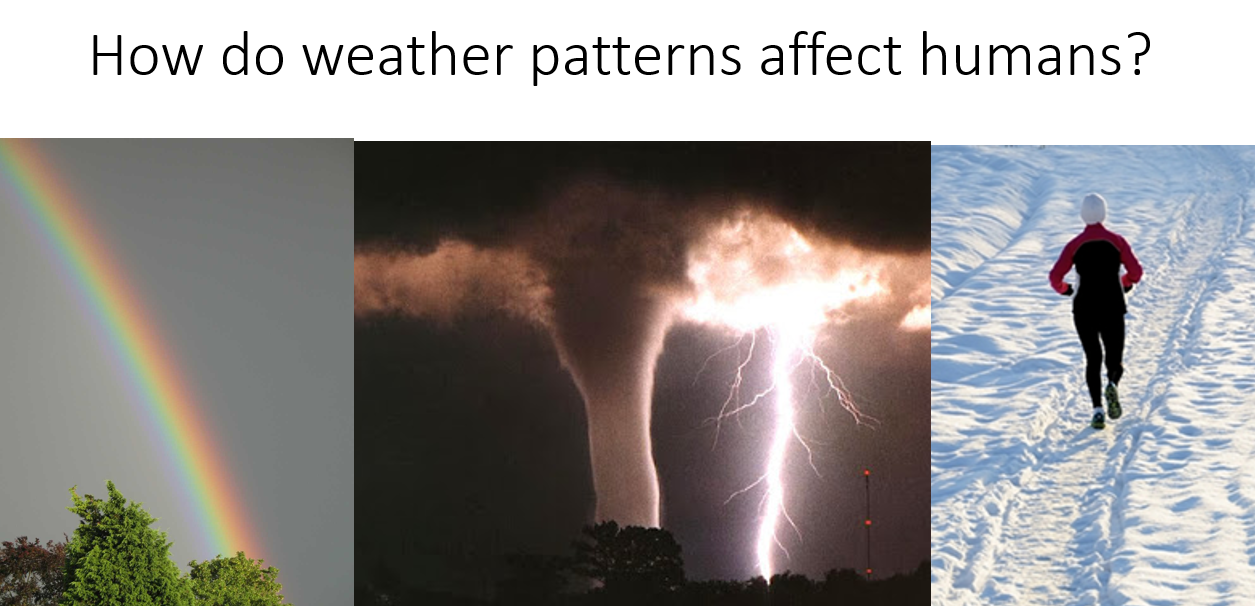 Circle the Question You Need to Answer
How do tornadoes affect humans?  Using the Terrifying Tornadoes text, describe the power of tornadoes, the dangers, and how to stay safe. Be sure to introduce the topic, use facts and definitions, and a concluding statement.
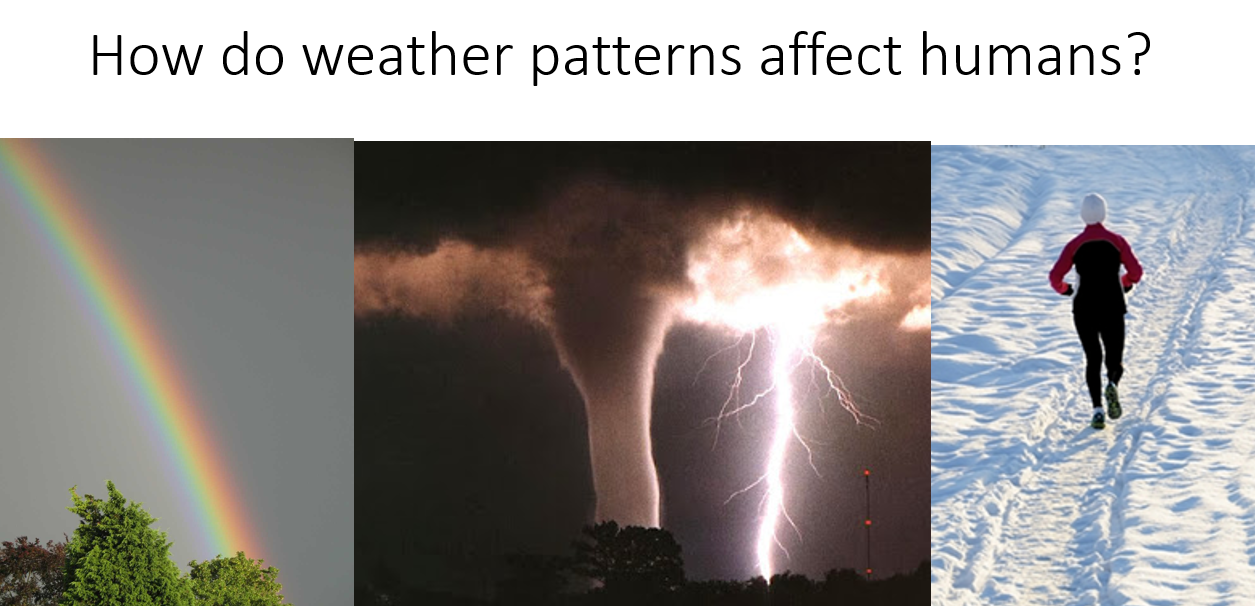 Your Turn – Deconstruct the Prompt
To survive in the harsh arctic environment, animals need special adaptations. After reading Where Do Polar Bears Live?, describe in 1-2 paragraphs, using facts and definitions, how the polar bear is built to survive in the Arctic. Be sure to use evidence from the text to support your ideas.
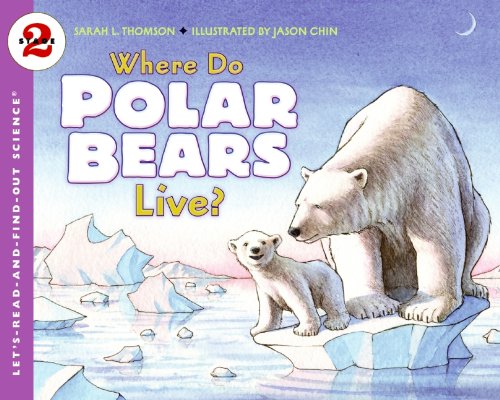 Your Turn – Deconstruct the Prompt
To survive in the harsh arctic environment, animals need special adaptations. After reading Where Do Polar Bears Live?, describe in 1-2 paragraphs, using facts and definitions, how the polar bear is built to survive in the Arctic. Be sure to use evidence from the text to support your ideas.
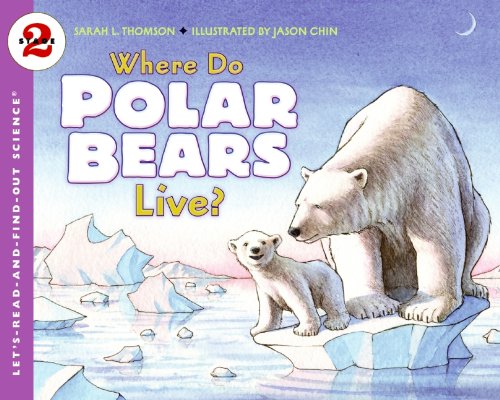 Analyze Your Prompt from Day 1
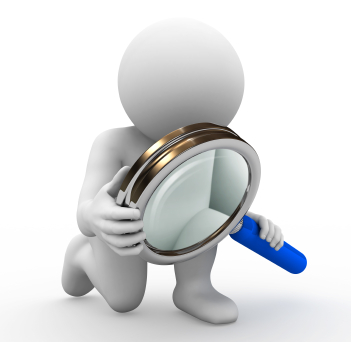 [Speaker Notes: If they can’t find it – make a new one]
Deconstructing a Prompt
Read the prompt aloud
Highlight the verbs or action words
Underline the task you are being asked to do
Circle the question you need to answer
Resources
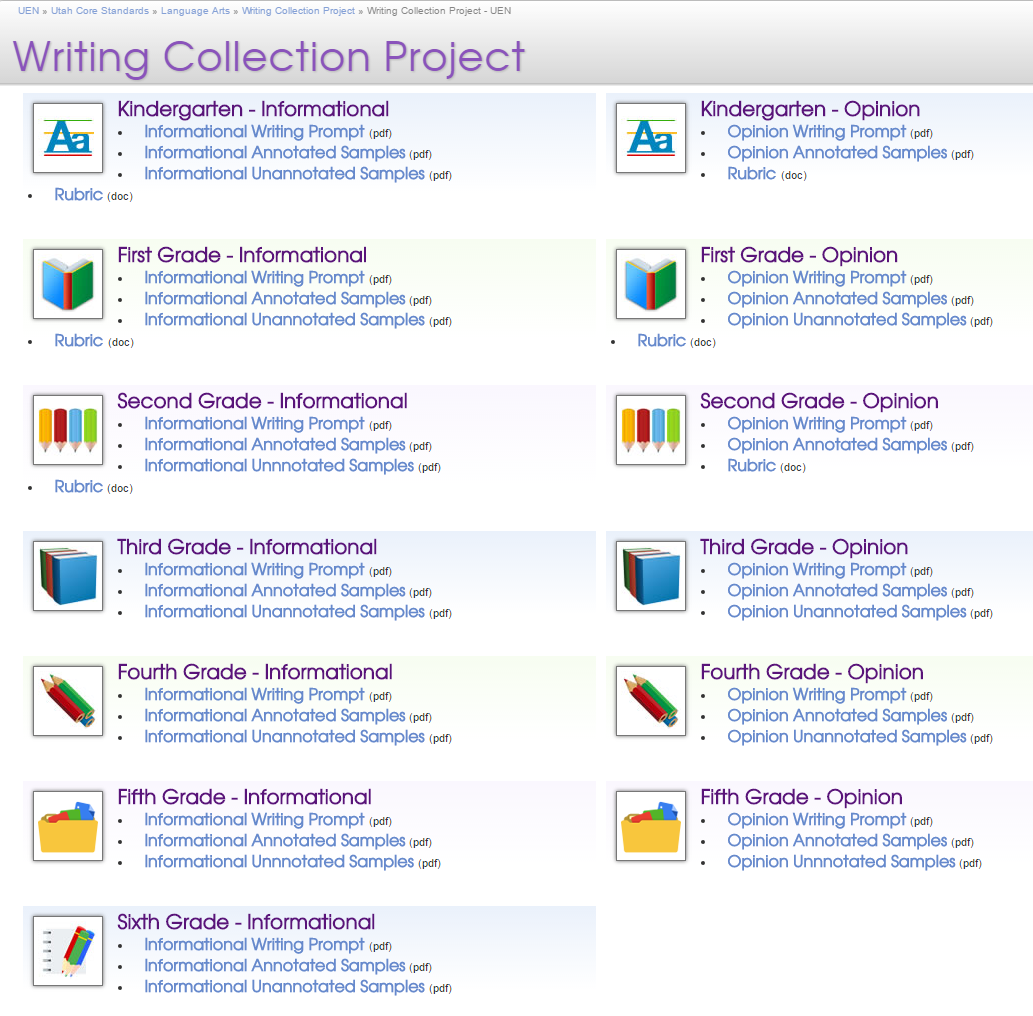 Writing Collection Project
K-6
Writing Prompts 
Samples (Annotated and Unannotated)
Informational
Opinion
Rubrics
LDC Collaborative